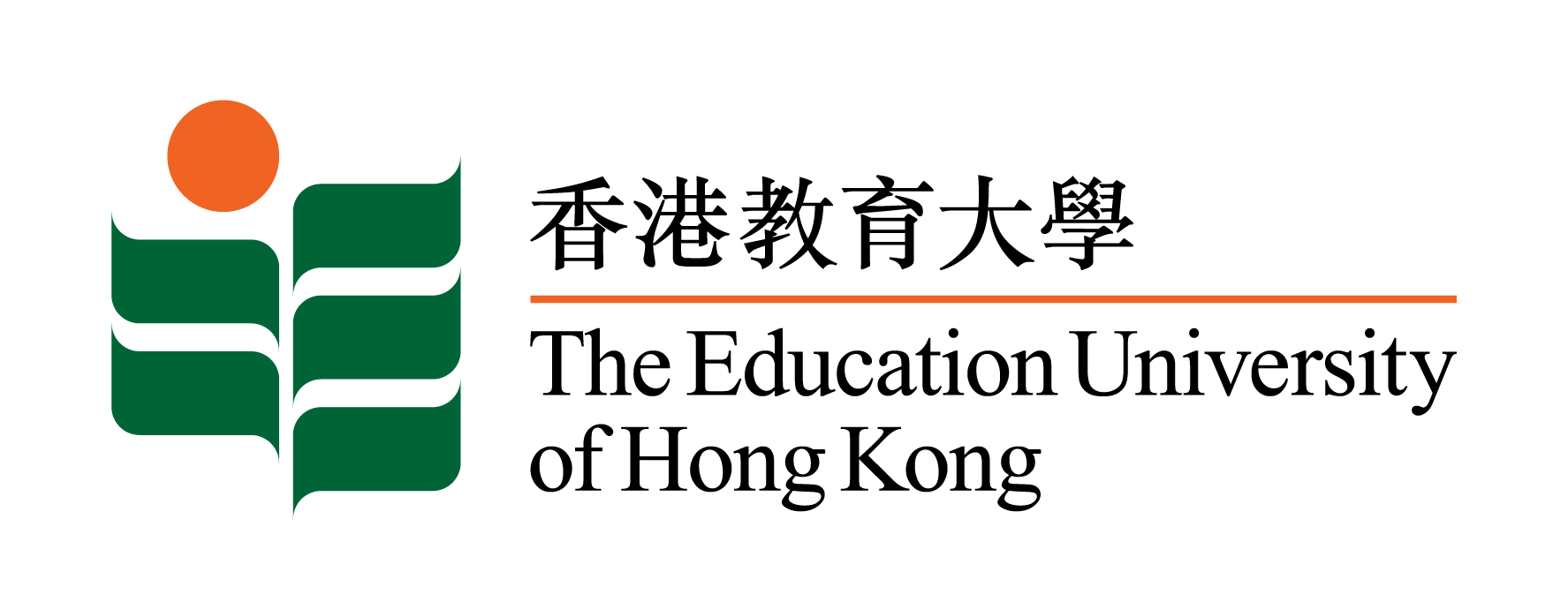 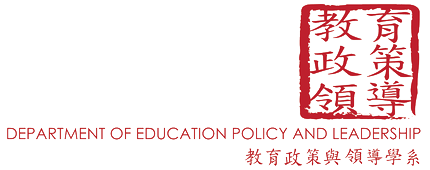 疫情期間小學網上學習個案研究
鳴謝：本研究由政策創新與統籌辦事處公共政策研究資助計劃資助
（項目編號：2020.A.076.20C）
內容大網
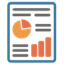 研究背景


        學生及家長情況


      老師情況


 總結及建議
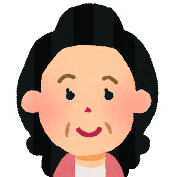 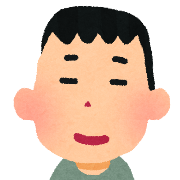 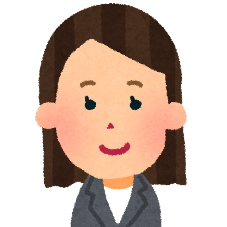 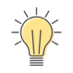 研究背景
研究目的：
暸解學校管理層、老師、家長以及學生在網上學習中所遇到的困難和挑戰
檢視現時學校和家庭支援學生網上學習的政策和做法
探討家校協作如何促進和支援學生網上學習
研究方法：
個案研究，混合性方法分析（量性問卷 + 質性訪談）
數據收集期：2/2021－11/2021
註：個案研究的8份學校校長問卷調查來自141份初步問卷調查
[Speaker Notes: 註：]
初步問卷調查 (n=141)
家校協作程度
經常
從不
家長參與
學校義務工作
家長輔助
子女在家學習
與社區協作及
引入社區資源
親職教育
總體家校合作表現
與家長的聯繫
家長參與校政
初步問卷調查 (n=141)
學校整體學生社經狀況的組成
初步問卷調查 (n=141)
停課期間實行網上學習的規模
選取八間學校作深入個案研究
低
低
低
高
高
高
高
低
低
低
高
高
低
低
高
高
高
低
低
高
高
低
低
高
初小學生問卷 (n=855)
高小學生問卷 (n=850)
學生背景
初小 
P1 - P3
(n= 855)
高小 
P4 - P6
(n=850)
家長問卷 (n=775)
家長背景
註: 在職家庭: 雙親雙職, 單親在職; 
單職家庭: 雙親單職; 非在職家庭: 雙親/單親非在職
老師問卷 (n=150)
老師背景
註：可選多項題目
高小學生問卷 (n=850)
高小學生在網上學習遇到的困難
81.1% 高小學生
遇到不同種類的困難
註：可選多項題目
高小學生在網上學習遇到的困難
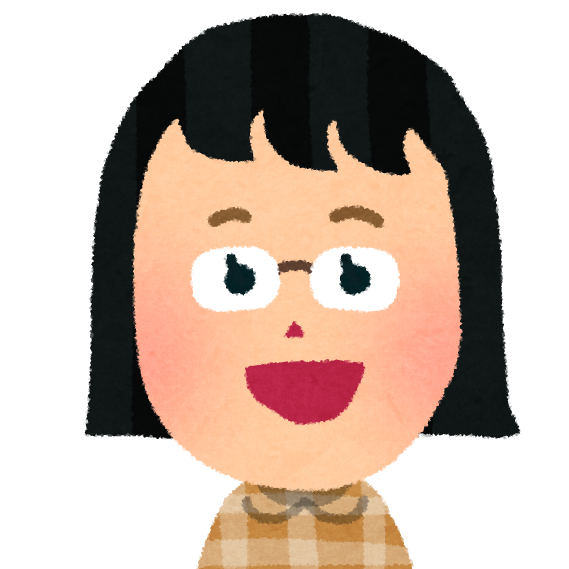 上網課會比起學校上堂無咁專心，因為都係喺屋企嘛，誘惑會多咗啲嘅。⋯⋯因為如果喺實體課嘅話，同學分心講嘢嘅話老師會即刻stop我，叫我唔好再講專心上堂，但係依家喺網上面老師就要成日望住部mon，大多數時間都顧唔哂咁多學生，所以就會無咁專心。
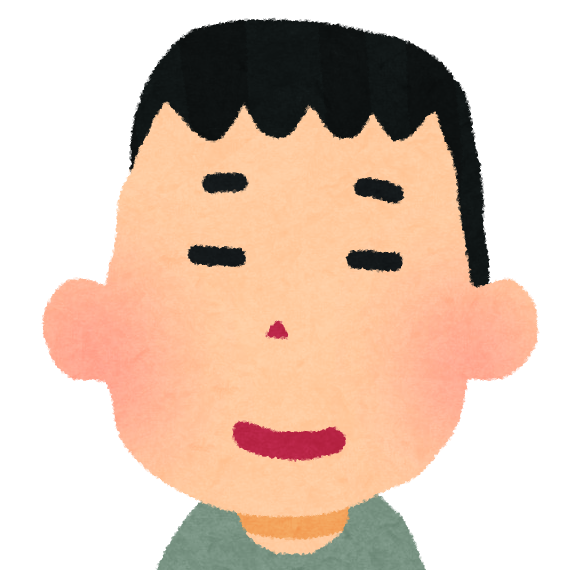 有陣時可能Wi-Fi唔係咁好，或者有啲技術上嘅問題聽唔到片，跟住功課又唔識做。
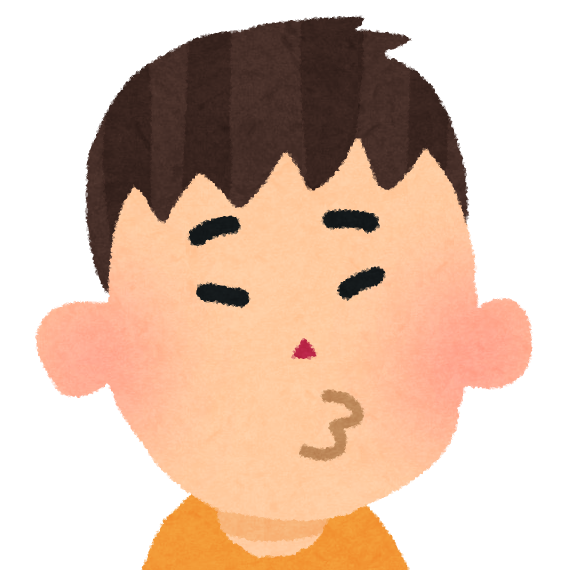 我鍾意實體課，因為可以同同學傾計，如果係網課，一開咪就會全世界都聽到，但喺學校就可以單獨咁傾計。
家長問卷 (n=775)
家長在支援網上學習的壓力
約八成 家長
支援網上學習感壓力
[Speaker Notes: 註：卡方檢定 (Chi square test), *p<0.05, **p<0.01 表示有顯著差異。]
家長在支援網上學習的壓力
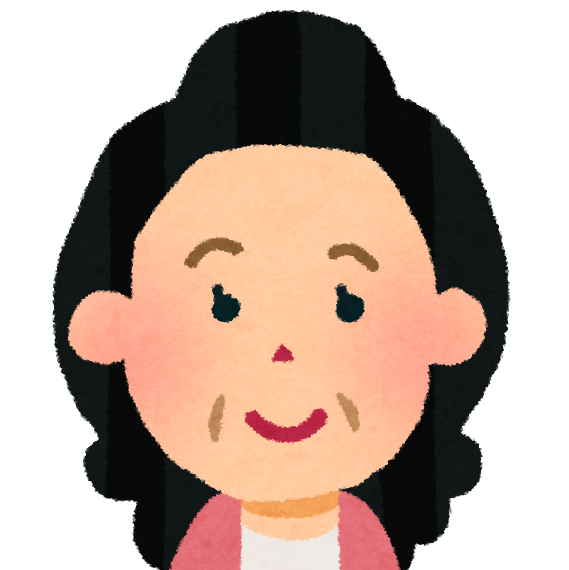 網課期間最主要嘅壓力就係要自己教返晒佢，其實我都唔係全部識，真係要自己上網搵返啲資料去教返小朋友，但係始終唔似老師咁可以好完整解答到俾小朋友知點樣去做。
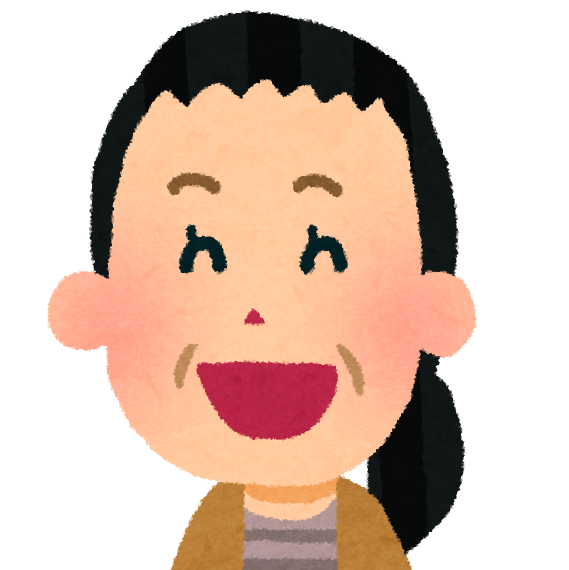 老師一叫佢答問題，佢就會好驚。可能佢喺學校真係好驚呢個老師，但係佢會忍住。但係喺屋企佢知阿媽喺度，佢嘅情緒就會好容易發咗出嚟，就會走入嚟喊。
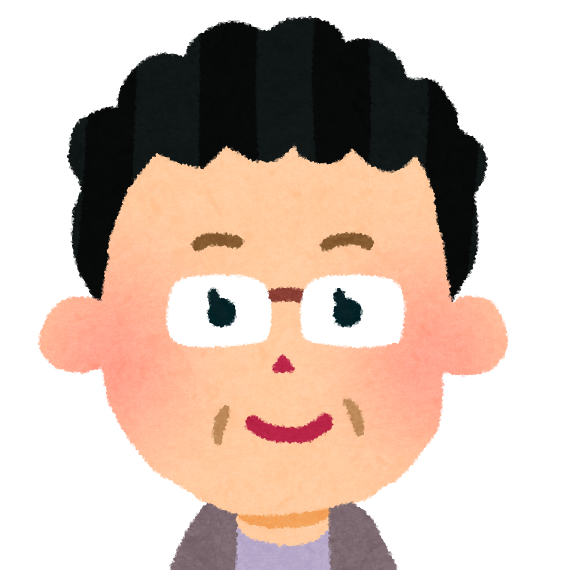 最主要忍受唔到就係上課嗰時，我已經全心全意喺隔離輔助佢，唔理個細㗎啦，即係都睇住佢啦，佢仲喺度玩喎。嗰一下真係精神崩潰。鬧又唔聽，鬧完都係咁。佢知驚一陣，下一堂又係咁樣，真係一步都行唔開。
家長問卷 (n=775)
家庭數碼資源
領書津家庭 
數碼資源較匱乏
[Speaker Notes: 註：低收入與非低收入家庭在數碼資源及家居空間上的差異以卡方檢定進行分析，*p<0.05, **p<0.01 表示有明顯差異。]
家長問卷 (n=775)
家居學習空間
領書津家庭 
家居學習空間顯著較差
[Speaker Notes: 註：低收入與非低收入家庭在數碼資源及家居空間上的差異以卡方檢定進行分析，*p<0.05, **p<0.01 表示有明顯差異。]
家長問卷 (n=775)
家長數碼素養
領書津家庭 
數碼素養顯著較弱
教導子女
如何解決問題 **
鼓勵子女
嘗試解決問題 **
指出問題所在**
提供技術支援 **
[Speaker Notes: 家長的數碼素養，尤其是非領書津家庭，對支援子女數碼技術都較有信心
註：低收入與非低收入家庭在數碼素養上的差異以獨立樣本t檢定 (Independent t test), *p<0.05, **p<0.01 表示有顯著差異。]
家長問卷 (n=775)
家長參與程度
領書津家庭 
家長參與程度顯著較低
教導如何解決
數碼科技問題**
教導如何學習**
安排學習時間**
教導學科內容**
[Speaker Notes: 參考文獻：Borup, Jered, Richard E. West, Charles R. Graham, and Randall S. Davies. 2015. “The Adolescent Community of Engagement: A Framework for Research on K-12 Online Learning.” Journal of Technology and Teacher Education 22 (1): 107–29.  

註：獨立樣本t檢定 (Independent t test), *p<0.05, **p<0.01 表示有顯著差異。]
老師問卷 (n=150)
老師融入資訊科技的知識與技能
年資輕的老師 
融入資訊科技的知能較高
[Speaker Notes: 註：Chi-square test, *p<0.05, **p<0.01 表示有顯著差異。

科技內容教學知識（TPACK）
學科內容知識（Content Knowledge, CK）：學習與傳授知識的實際主題。
教學知識（Pedagogical Knowledge, PK）：教學和學習歷程中所涵蓋的知識與方式
科技知識（Technological Knowledge, TK）：建構知識指標之技術
內容教學知識 （Pedagogical Content Knowledge, PCK）：考量學生所具有之先備知識與認知，結合教學與學習理論基礎，透過教學設計過 程與評量，將學科內容知識與教學知識做最有效之結合與傳達。
內容科技知識（Technological Content Knowledge, TCK）：教師所需知道的 不只是完整的內容知識，更當思索於改善教學限制之科技知識。
科技教學知識（Technological Pedagogical Knowledge, TPK）：善應用可行的科技知能建構利於學習者主動學習之環境，如應用部落格激發學生表達想法，亦或利用討論區提供學生學 習回饋與提問。
科技內容教學知識（Technological Pedagogical Content Knowledge, TPACK）：內容教學知識、教學科技知識、內容科技知識之相關性與聯繫性，進而在教學活動進行期間有效發揮科技內容教學知識。]
老師問卷 (n=150)
不同時期老師的主要工作壓力來源
疫下追交及批改功課
為老師最普遍壓力來源
註：數據整合自老師排列三項帶來最大壓力的工作
老師問卷 (n=150)
不同時期教師每月聯絡家長次數
逾半老師每月聯絡家長
達四次或以上
疫情前
疫情期間
復課期間
[Speaker Notes: 過半老師在停課期間每月會有四次或以上以電話、面見或視像會議方式與家長聯繫]
家長問卷 (n=775)
老師問卷 (n=150)
家校聯絡溝通的重要事項
更多家長着緊
教學進度及深淺度
家長問卷 (n=775)
家長對學校安排滿意度
約七成家長
對學校安排感滿意
總結及建議
學校管理層、老師、家長和學生在疫下網上學習中均遇到不同的困難和挑戰，而且挑戰並不限於線上/數碼問題，同時線下/非數碼問題也大大影響學生學習的經驗和成效。
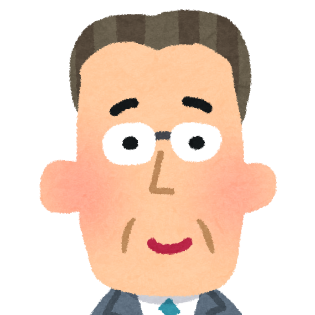 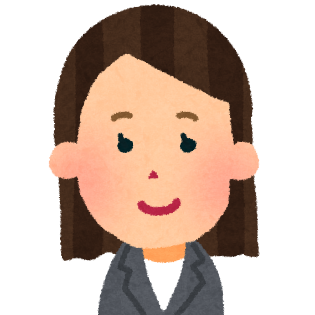 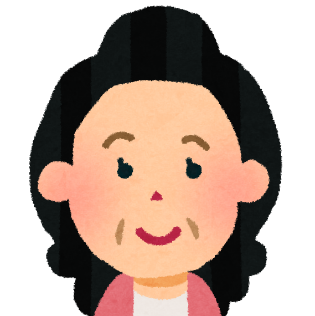 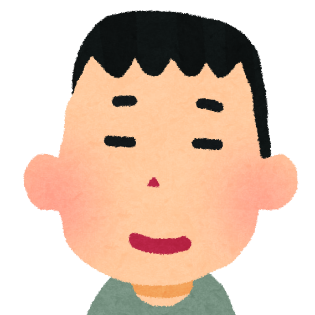 Q & A
請各位傳媒於會議聊天室填寫 機構名稱 以便主持安排發問問題。
感謝各位傳媒參與是次新聞發布會。
請於 Chatroom 以私訊方式填寫 姓名、機構名稱、聯絡電郵、聯絡電話，
以便稍後發送相關新聞稿。謝謝。
傳媒查詢：
請聯絡教大教育政策與領導學系助理教授李子樂博士（電話：2948 8312 或電郵：ttllee@eduhk.hk）或高級研究助理陳仲熙先生（電話：2948 8914 或電郵：lchchan@eduhk.hk）。